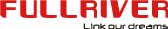 Datasheet|24 2.5G +6 SFP+ L3 Managed PoE Switch
FR-S5130ET-650HP5
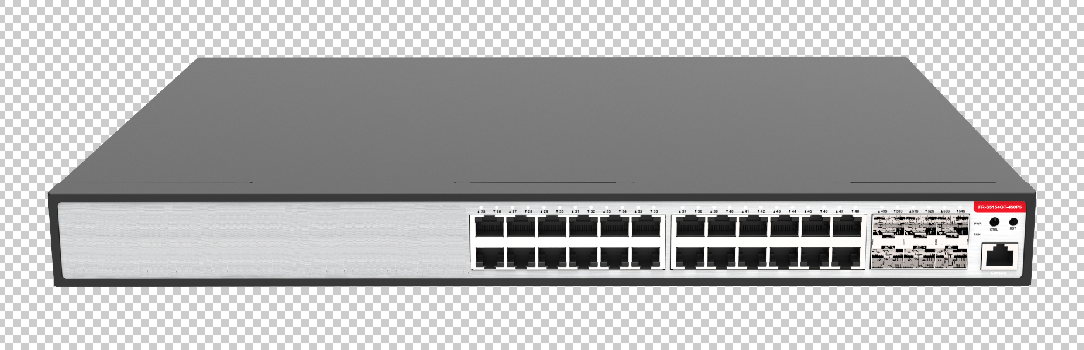 Description
FR-S5130ET-650HP5 is a L3 managed 10G PoE switch. Provides twenty-four 10/100/1000/2500Mbps self-adaption RJ45 port, plus six 10 gigabit SFP+ optical port, it can be used to link bandwidth higher upstream equipment. 
Support Open flow, OSPFv3 and other core functions, hardware support high-speed exchange of dual-stack information, meet the network transition from campus IPV4 to IPV6, address capacity and network security are greatly improved. Adopt enterprise high reliability design, rich software function, flexible management mode, suitable for SMB, medium and large campus network and security application.
FR-S5130ET-650 HP5 has PoE power supply function on all 24 ports and supports IEEE802.3at standard, and ports 1 -8 support IEEE802.3bt. It can be used as a power over Ethernet device. It can automatically detect and identify powered equipment that meets the standard, and power it through the network cable.
Features
Supports IEEE 802.3i 、IEEE802.3af、IEEE802.3at、IEEE802.3bt、IEEE 802.3u 、IEEE802.3z、IEEE802.3ab、IEEE802.3x、IEEE802.3ae、IEEE802.3az.
The maximum single port power of 1-8 ports POE is 90W, and the maximum single port power of 9-24 ports POE is 30W, and the maximum total power output is 650W.
Supports MAC address auto-learning and auto-aging.
Store and forward mode operates.
Web-based Management Support.
LED indicators for monitoring power, link/activity,PoE.
19 inches full metal iron shell and internal power adapter design, suitable for rack installation.
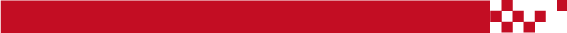 湖南恒茂高科股份有限公司
HUNAN FULLRIVER HIGH TECHNOLOGY CO.,LTD.
[Speaker Notes: V 1.00 initial version]
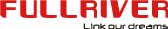 Specification
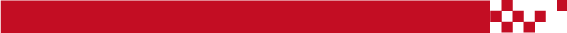 湖南恒茂科股份有限公司
HUNAN FULLRIVER HIGH TECHNOLOGY CO.,LTD.
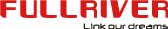 Software
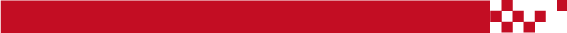 HUNAN FULLRIVER HIGH TECHNOLOGY CO.,LTD.